Millennium High SchoolAgenda Calendar
10/3/16
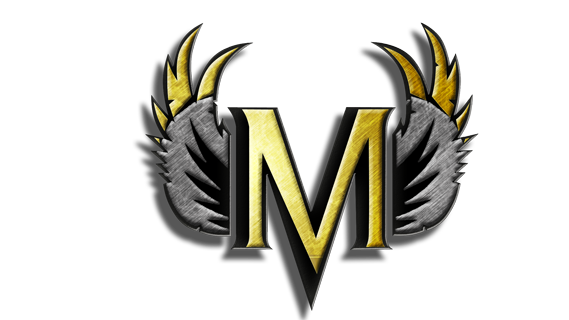 “To be, or not to be. The choice comes from within. Choose wisely.” 
— Justin Chen
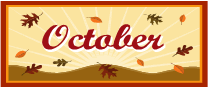